Annual Meeting of the Association for Computational Linguistics
Learning Semantic Hierarchies via 
Word Embeddings

Ruiji Fu†, Jiang Guo†, Bing Qin†, Wanxiang Che†, Haifeng Wang‡, Ting Liu†
†Research Center for Social Computing and Information Retrieval
Harbin Institute of Technology, China
‡Baidu Inc., Beijing, China
Kai Chen
2015.11.9
Outline
Introduction
Approach
Evaluation
Our related work
Introduction
Hierarchies :
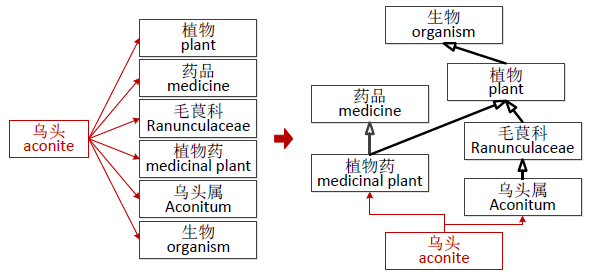 Introduction
Word Embeddings:

NLP -> Machine Learning

Word -> Vector

 Method:   One-hot Representation
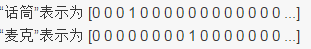 Introduction
Word Embeddings:
[0.792, −0.177, −0.107, 0.109, −0.542, ...]
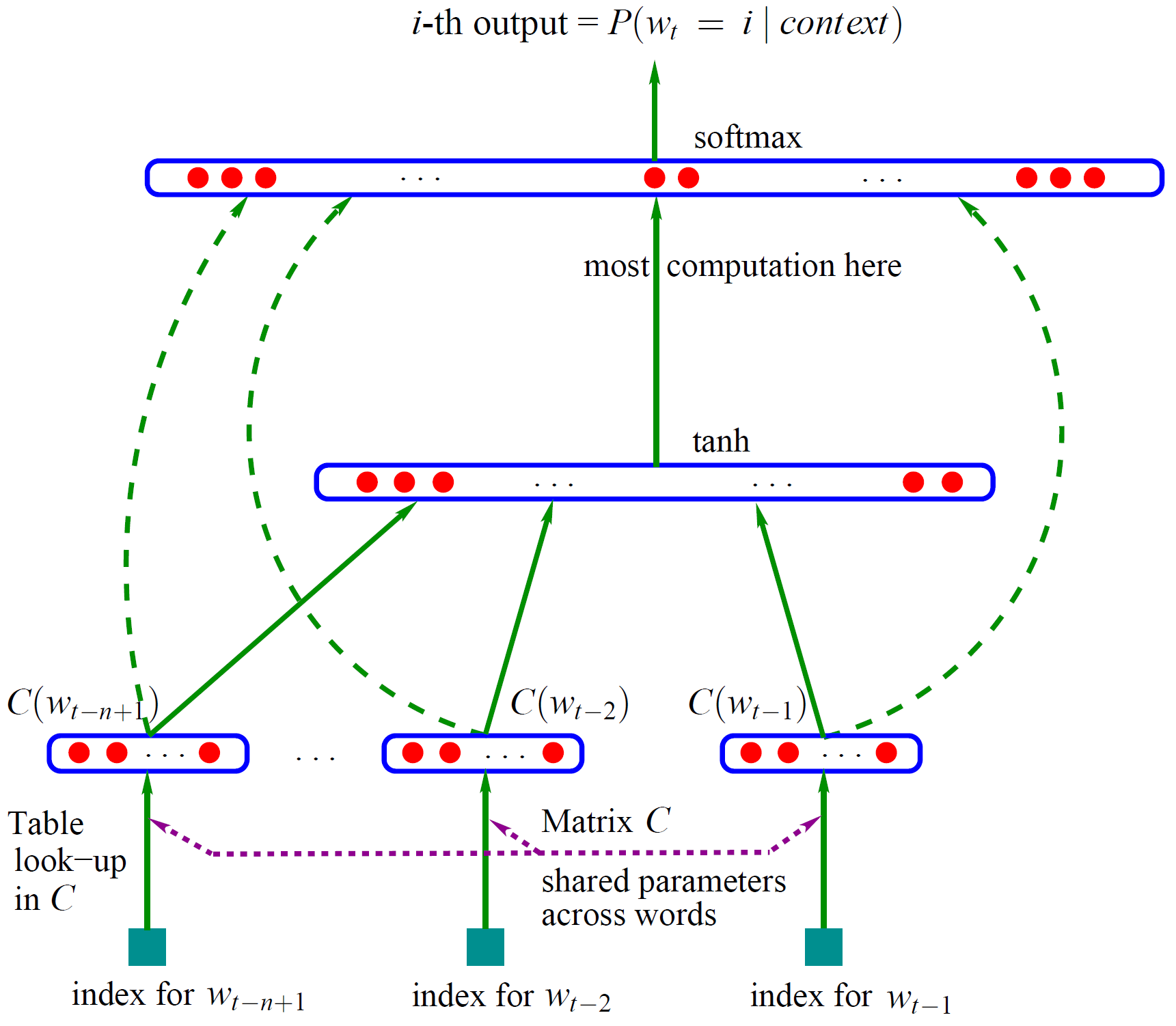 Introduction
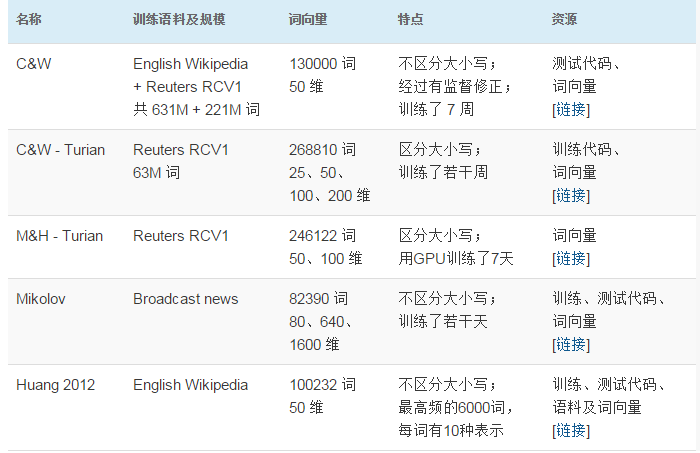 Approach
v(king) − v(queen)     v(man) −v(woman)
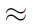 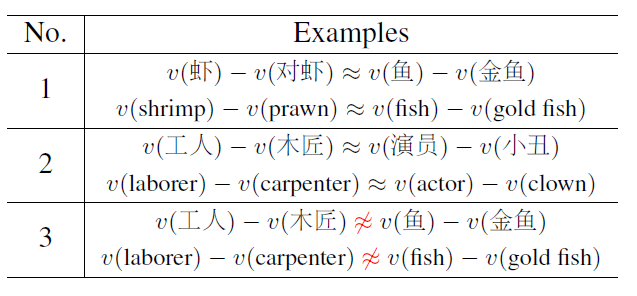 Approach
Training Set
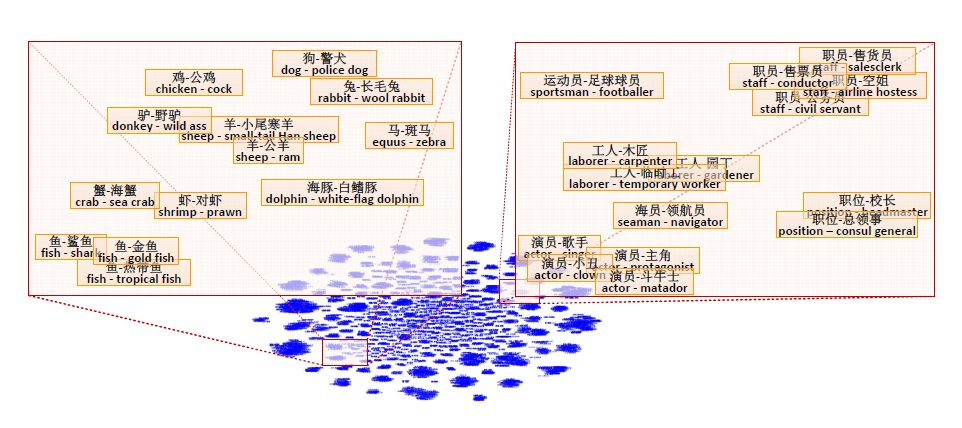 Approach
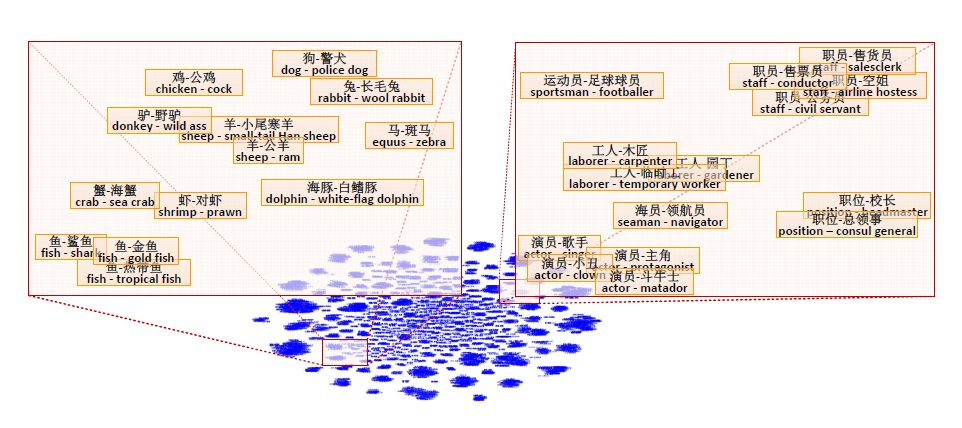 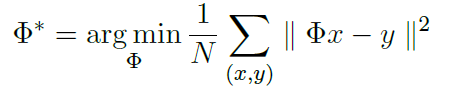 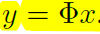 Approach
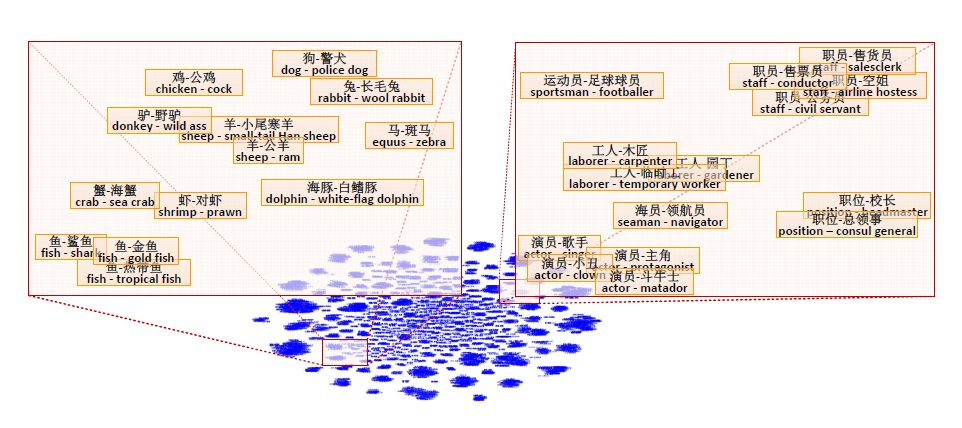 K-means Algorithm for Clustering
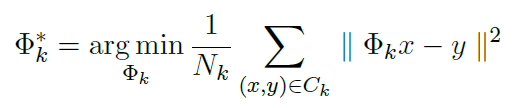 Approach
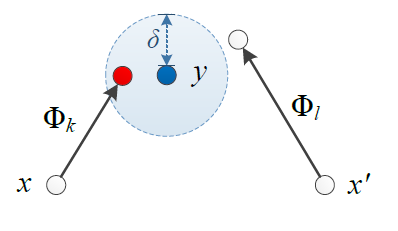 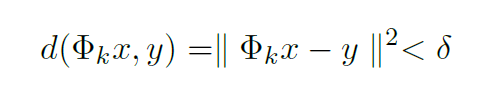 Approach
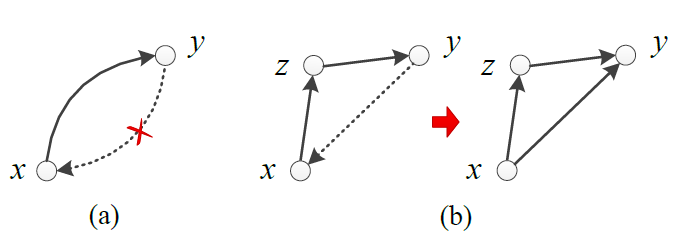 Evaluation
Skip-gram Method
0.56 million words

Training Set 
15,247 word pairs of hypernym-hyponym
Evaluation
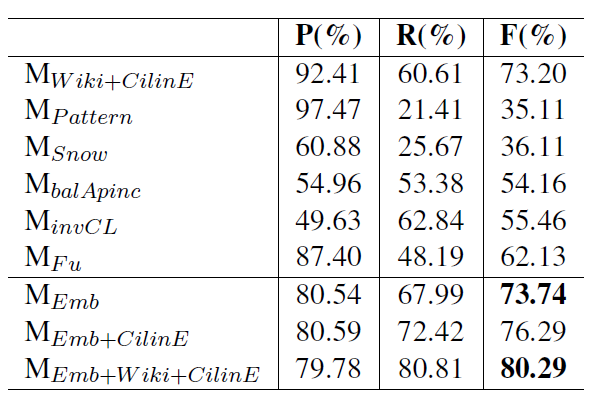 Evaluation
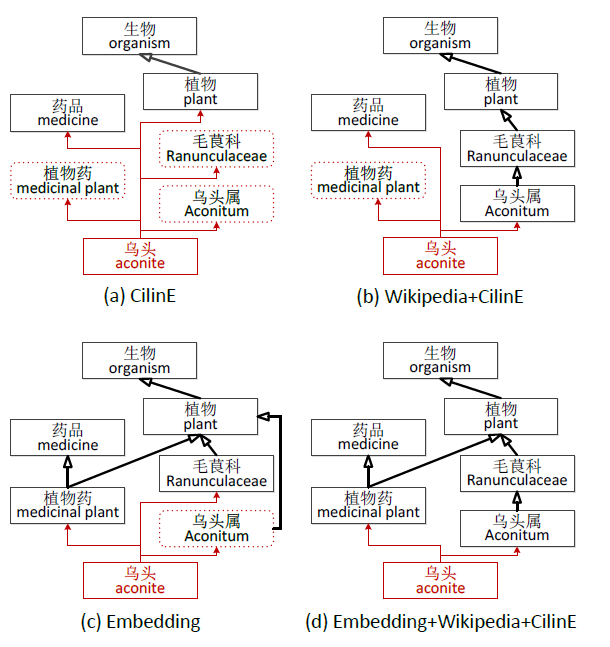 Our Related Work
Link Open Data

Concepts & Relationship


EqualTo
SubClassOf
InstanceOf
RelateTo
How Can We Do
1. Patten Method

2. Wikipedia Taxonomy 

3. Machine Learning
Some Advices for US
Thanks
Q&A